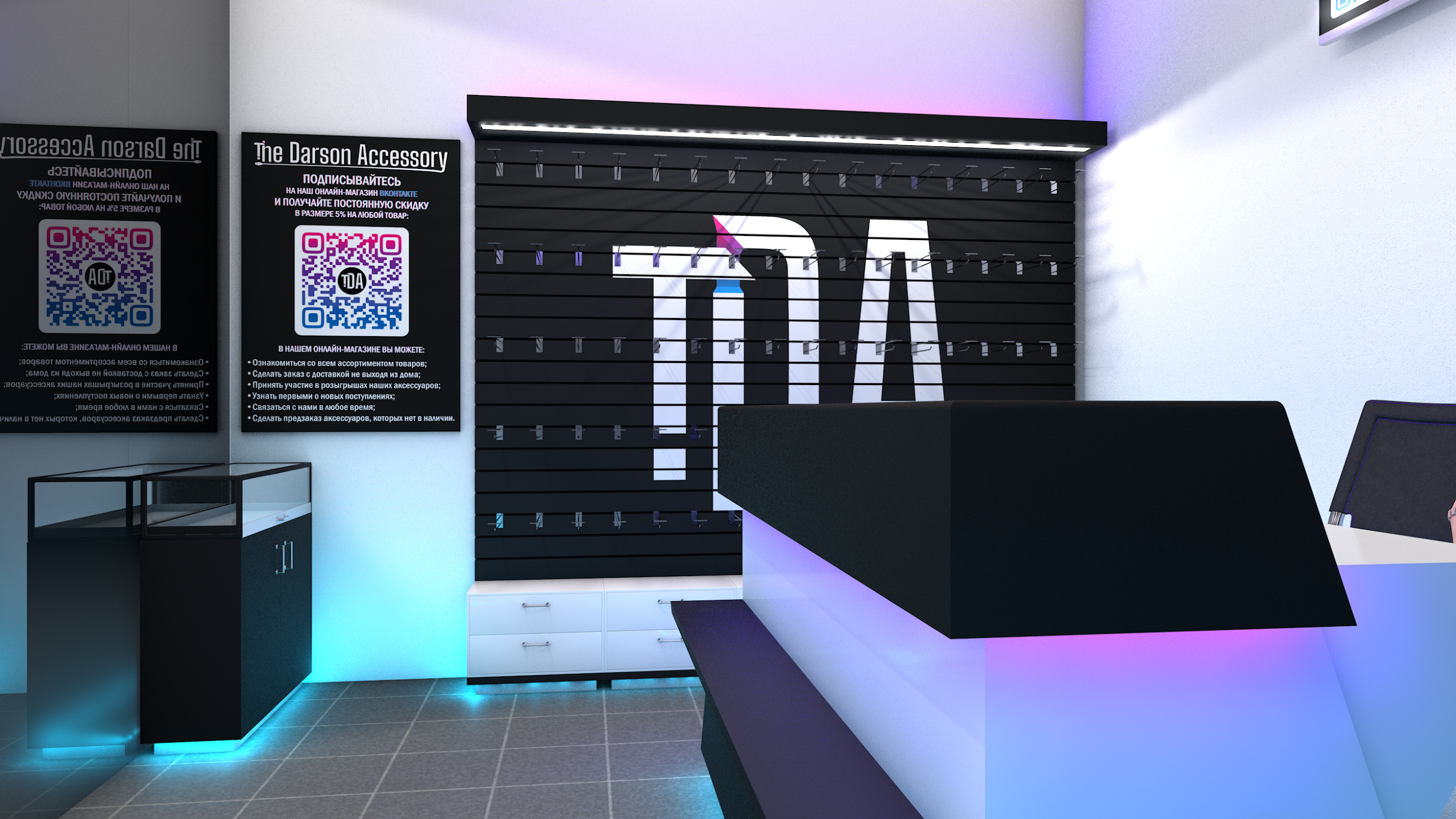 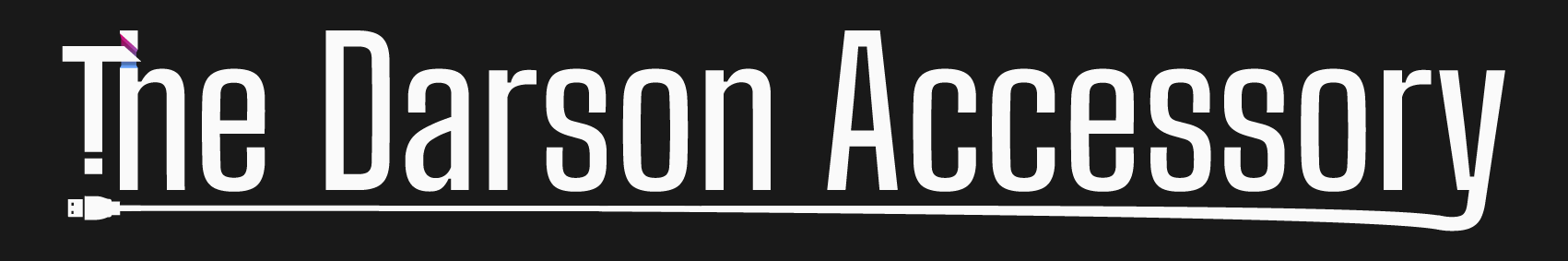 Презентация для инвестора .
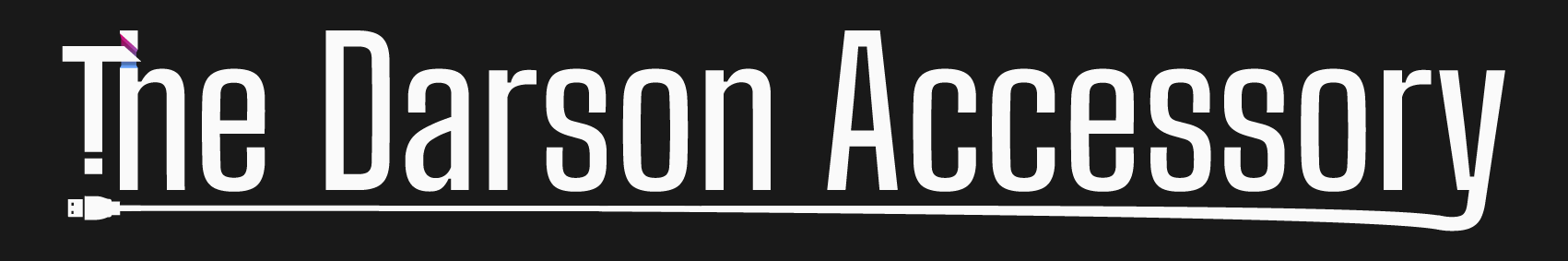 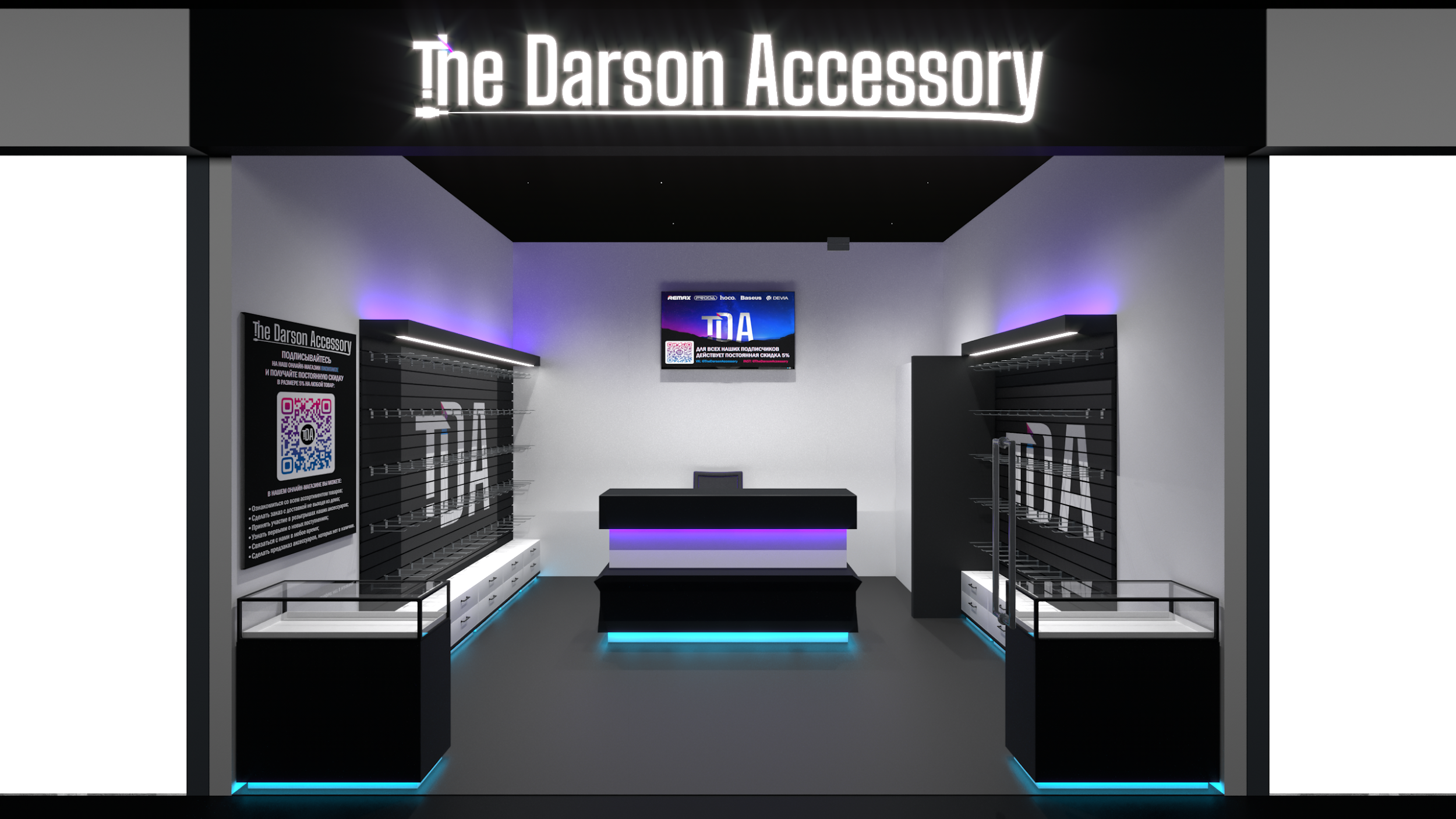 Кто мы?— Брендированный магазин аксессуаров для мобильных устройств.

Чем занимаемся?
— Реализуем качественную продукцию от проверенных брендов, таких как: Remax, Proda, Hoco, Baseus, Devia от прямых поставщиков.
Какие у нас цели на будущее?— Развитие розничной сети магазинов, расширение ассортимента товаров и поставщиков, по возможности франшиза в регионах.
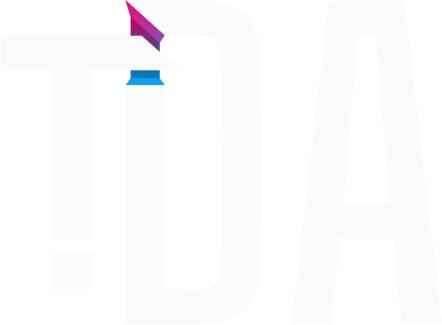 В чем уникальность бренда?
— Максимальная лояльность к клиенту и запоминающаяся атмосфера обслуживания, кроме того – умеренный ценник на товары, гарантии качества, активность в соцсетях, проведение мероприятий, информационный YouTube канал, и прочие бонусы, которые в совокупности выделяют 
нас на фоне конкурентов.
Кто с нами конкурирует?— Рынок наполнен множеством дилетантов, которые могут не знать характеристик своего товара, либо продают подделки, что портит отношение покупателя к брендам. Другие сосредоточены на реализации чехлов, что для нас не самое важное. Реальную конкуренцию составляют крупные сети, которые давно на рынке, но потребителей отталкивает стоимость их товаров.
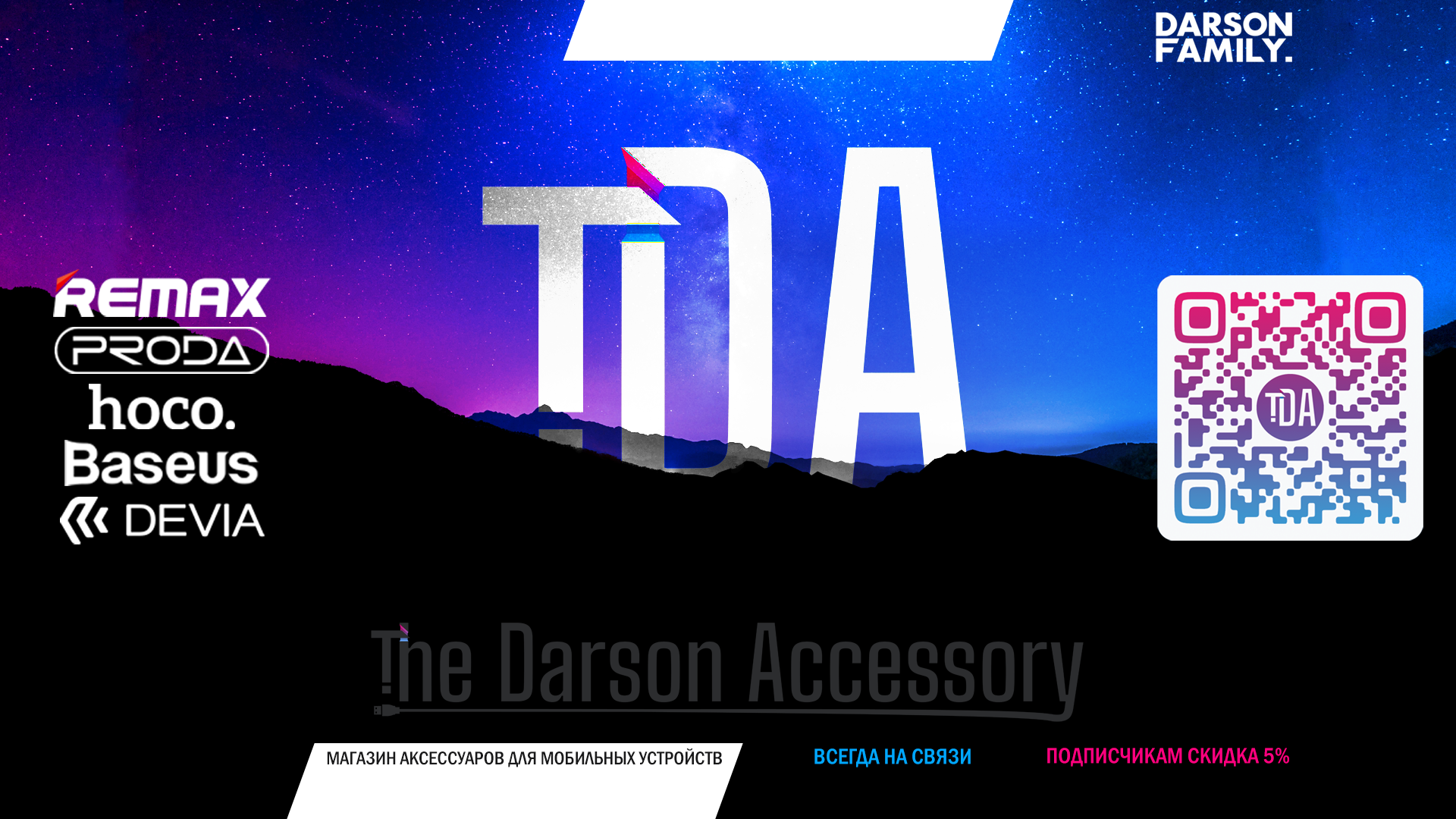 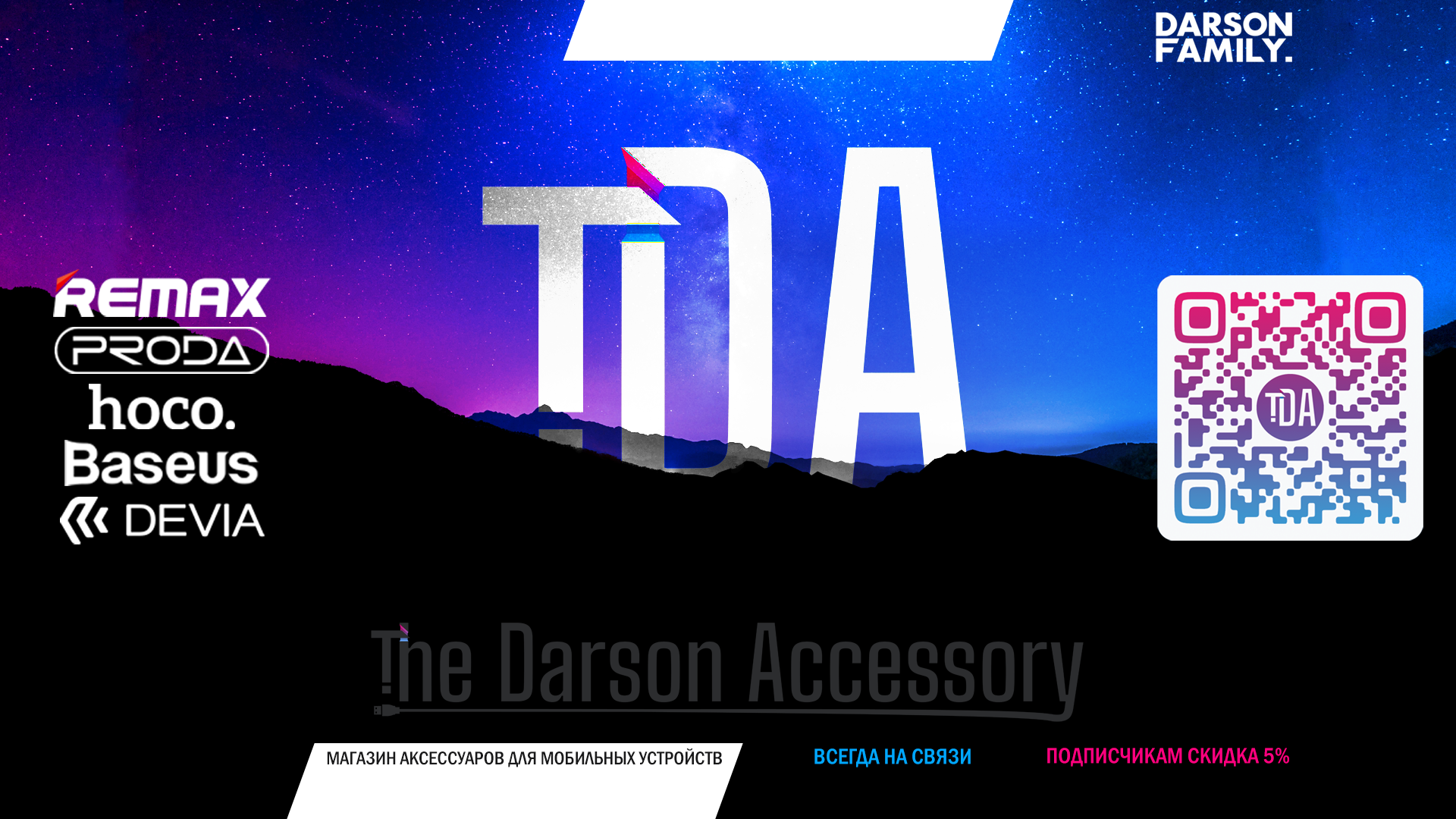 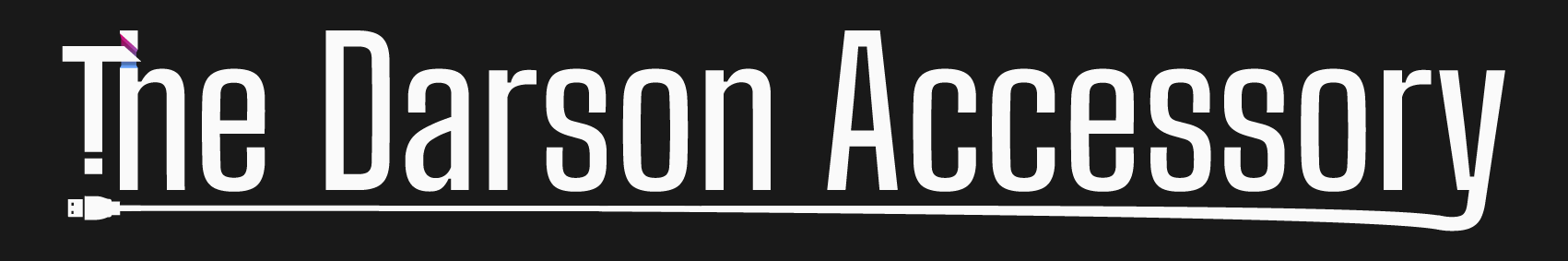 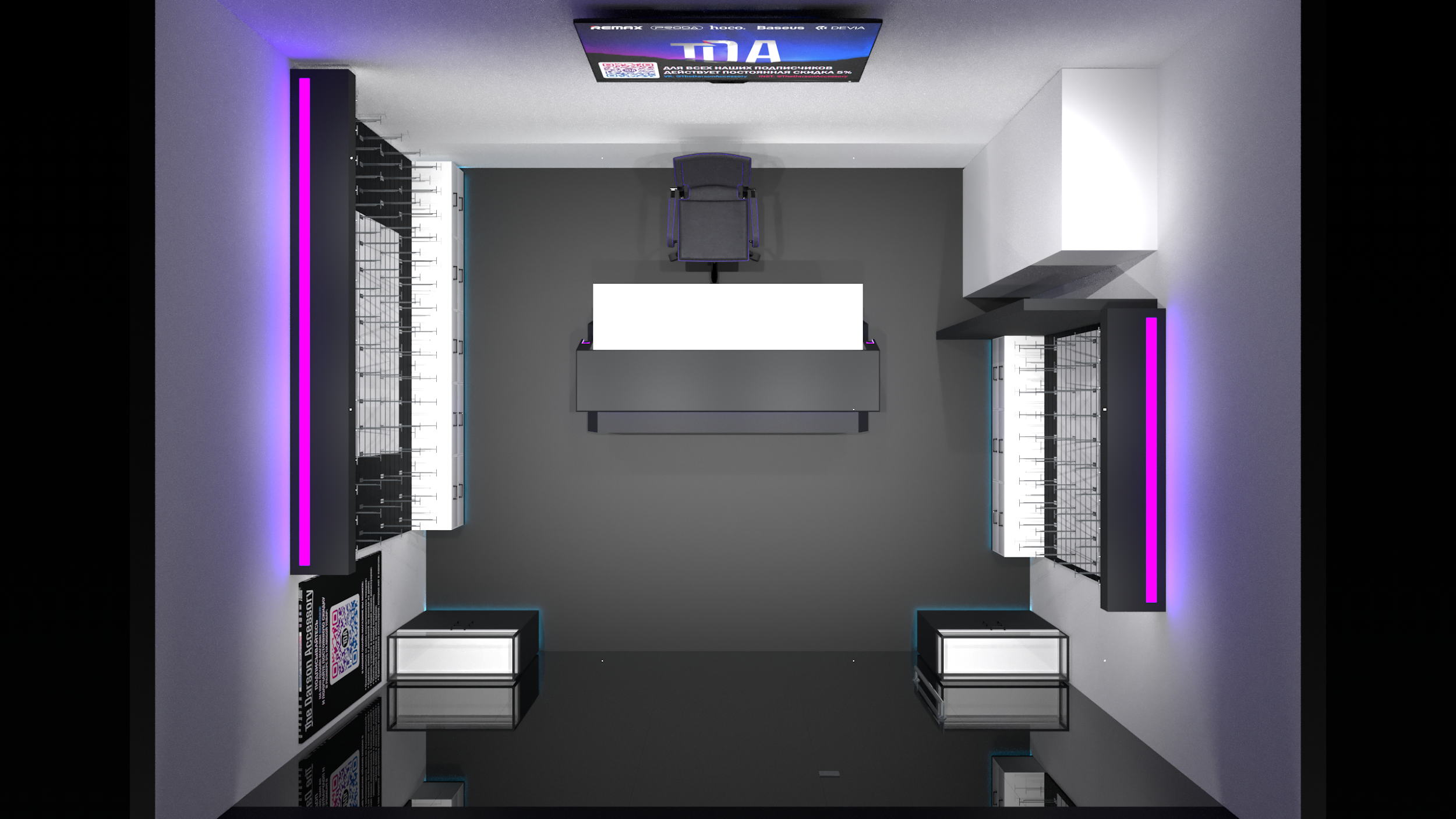 Для открытия магазина необходимы инвестиции в размере 500 000 рублей. Доход инвестора 20% годовых. Сумма выплат составит 600 000 рублей.
Плюсы инвестирования в TDA:
Несколько вариантов выплат инвестиций;
Возможность досрочного возврата;
Повторное заключение сделки для расширения сети магазинов.
Бизнес-модель
Источник прибыли
Образование
ценности
Средний размер чека
Модель продаж
Жизненный цикл продукта
Аксессуары для мобильных устройств, которые закупаем у официальных поставщиков следующих брендов: Remax, Proda, Hoco, Baseus, Devia.
Удержание средней себестоимости на рынке, обеспечение богатого ассортимента и
гарантии на товар. Скидочная система постоянным клиентам.
Средний чек ≈500 рублей, который возможно увеличить предлагая сопутствующие товары и бонусы за приобретение нескольких  товаров в одни руки.
1. Привлечение новых клиентов с помощью рекламы.
2. Увеличение прибыли путем открытия новыхмагазинов.
3. Организация стандартов продаж.
Средний потребитель возвращается за новым аксессуаром в течении 1-2 месяцев. Это гарантирует постоянный поток лояльных клиентов, при наличии товара и сервиса.
Динамика и план на год
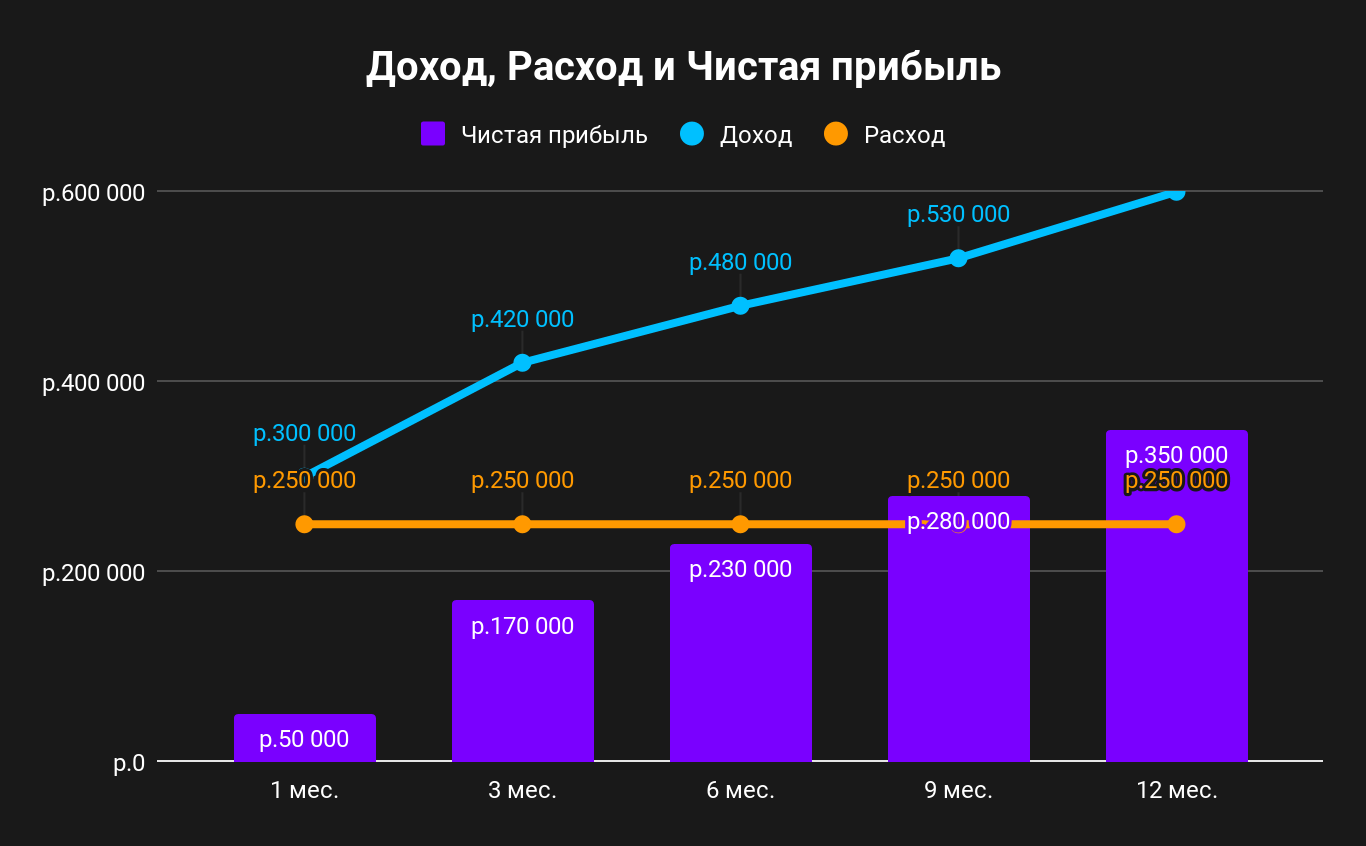 Гарантии и риски
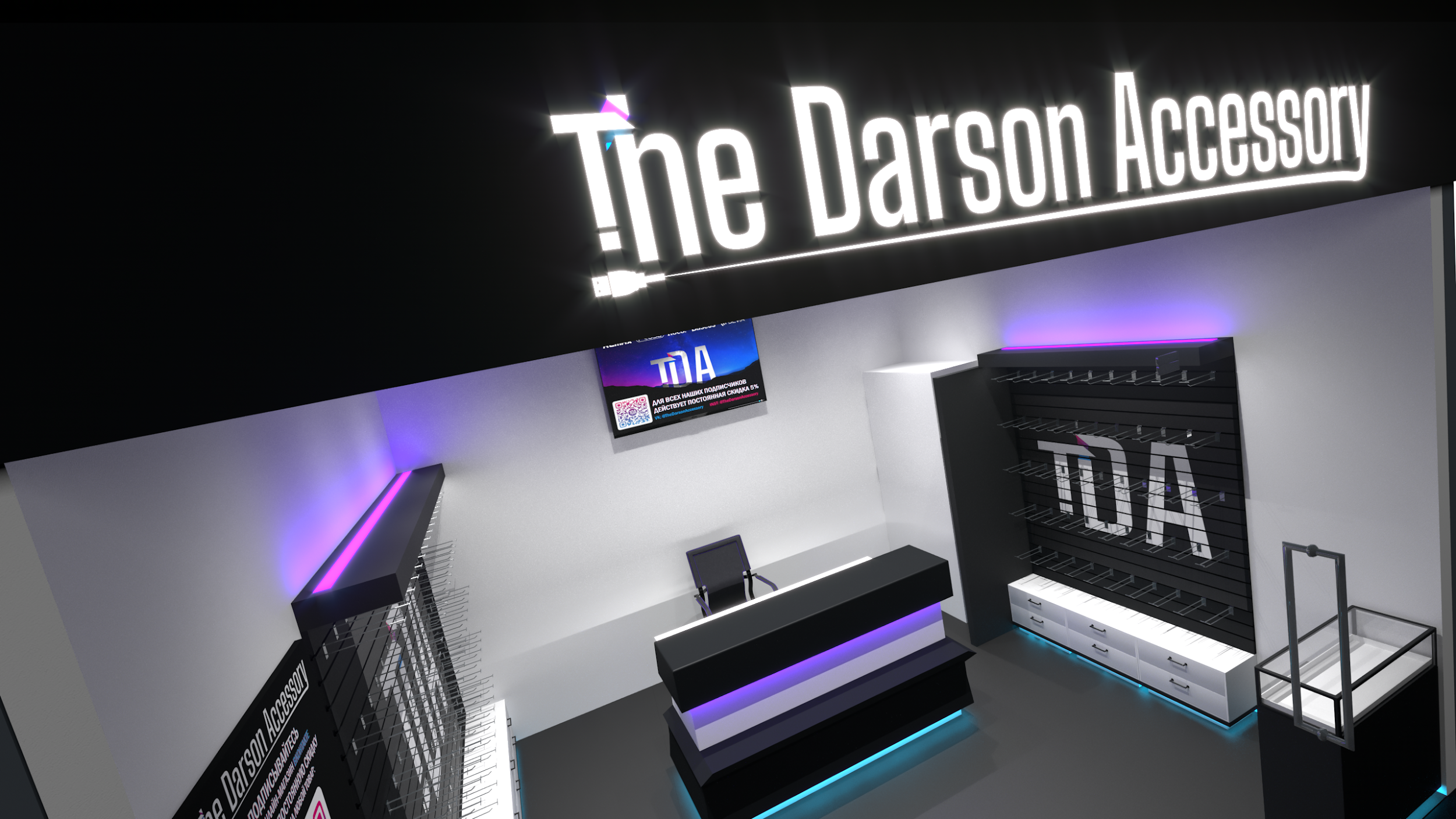 Наценка товаров от закупочной стоимости 200%-300%;
Надежность поставщиков и качество товаров минимизирует возврат;
Невысокий уровень расходов, который в свою очередь зависит от выручки;
При необходимости, товар возможно вернуть поставщику по оптовой цене;
На случай непредвиденных обстоятельств, подразумеваются кредитные каникулы.
Команда TDA
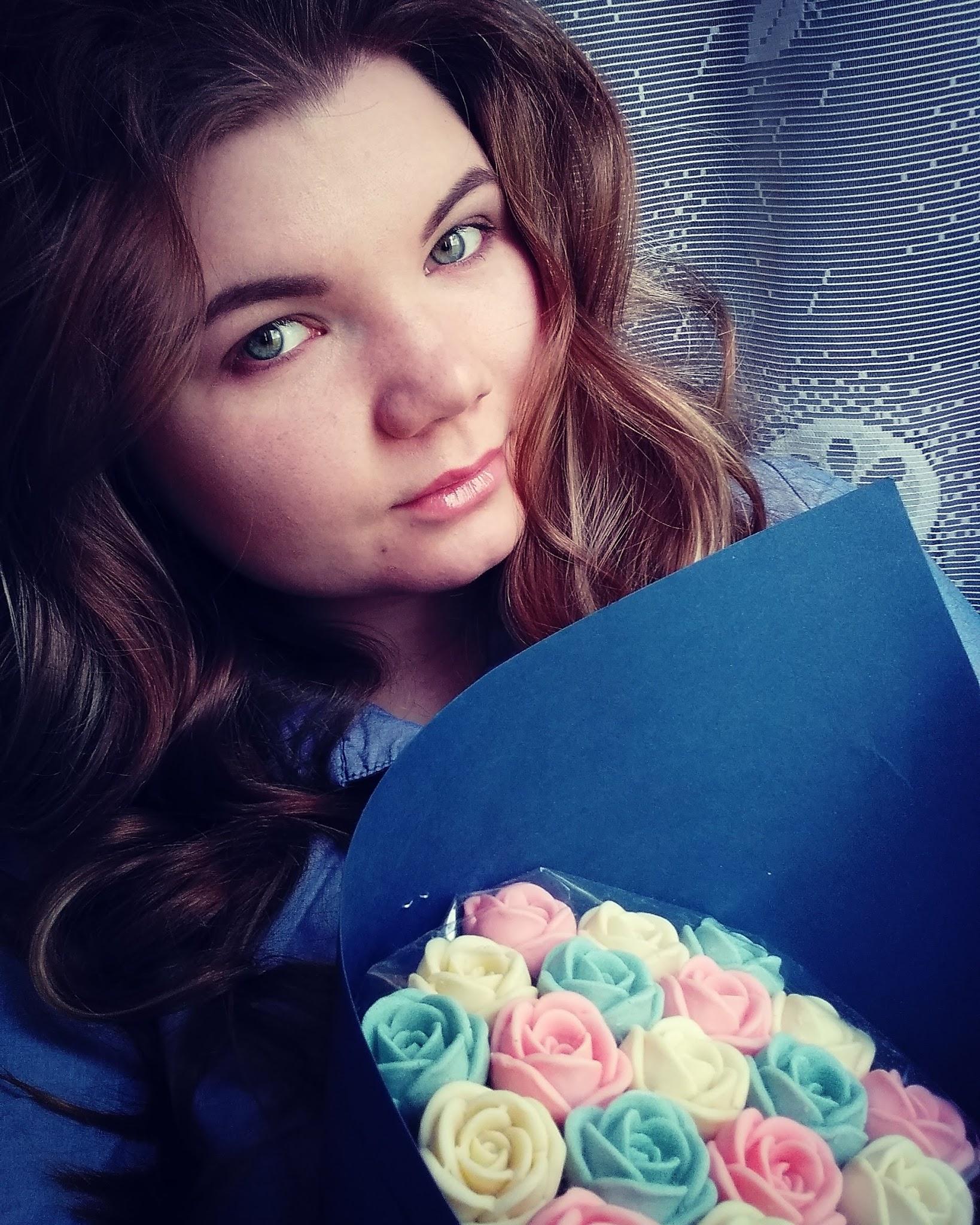 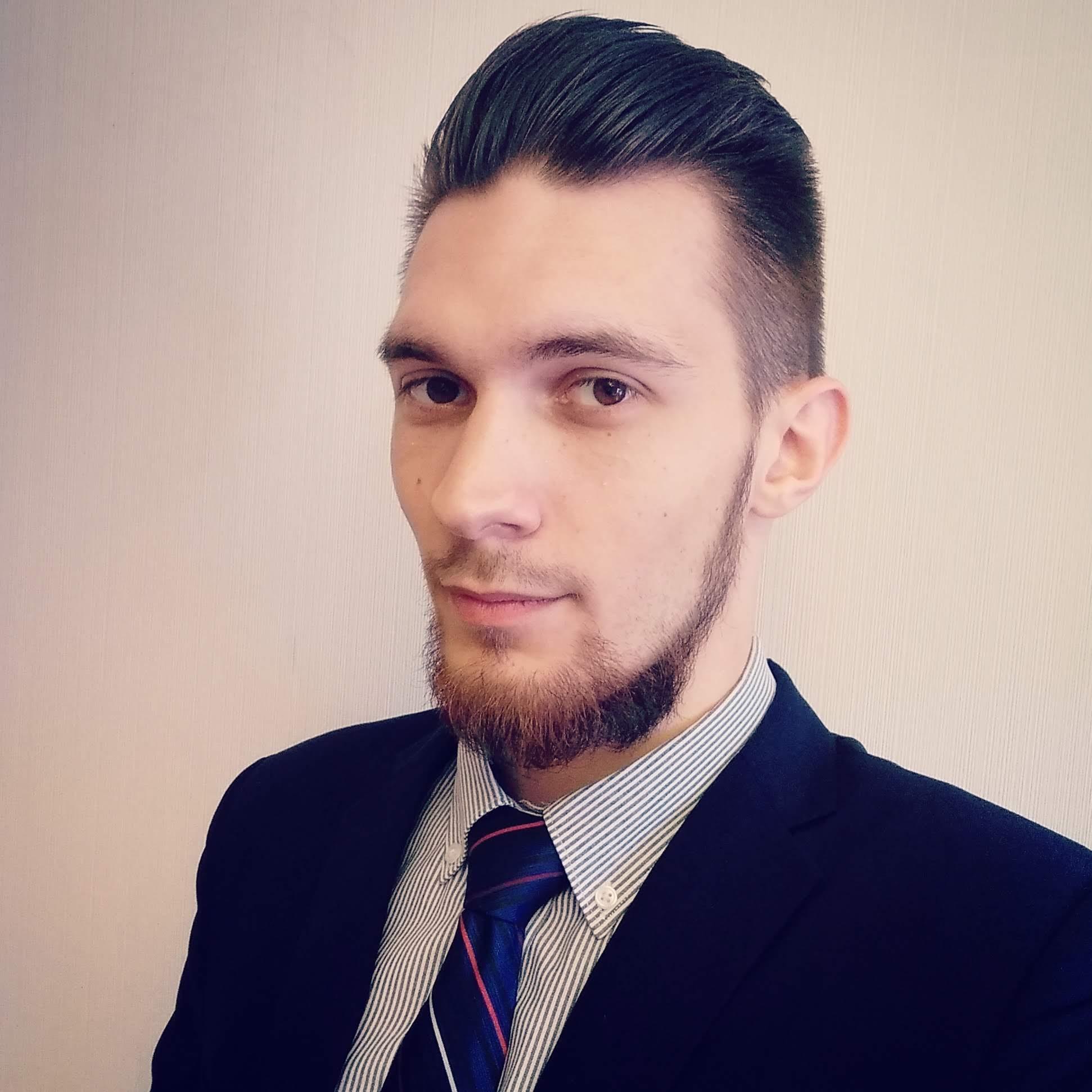 Елизавета, 21 год. 2 года занимается продажами, кроме того росла в семье предпринимателей и имеет наглядный пример двух рабочих бизнесов, что дает понимание и опыт в ведении дел. Получила среднее профессиональное образование бухгалтера. В команде TDA занимается юридическими и экономическими вопросами. Отвечает за организацию акций и мероприятий и контролирует работу персонала.
Роман, 25 лет. 5 лет в торговле, как в небольших точках, так и в крупных сетях. Сильная сторона – навык графического дизайна, с вытекающим знанием маркетинга, брендинга, тенденций стилей и рынков. В команде TDA занимается брендингом, PR, рекламой, логистикой. Отвечает за технологию продаж и стратегию развития. Ведение онлайн ресурсов и канала на сервисе YouTube. Требователен к деталям и порядку.
Расходы инвестиций
Сколько заработает инвестор
Процентная ставка - 20% годовых

Три возможных варианта возврата:

Как на таблице справа, ежемесячная выплата процентов 8.333р. В последнем месяце оплаты % и тело суммы – 508.333р.
Ежемесячно по равнозначной сумме 600.000/12=50.000р. Но в этом варианте 1 месяц отсрочки на раскачку.
Ежеквартально по равнозначной сумме 600.000/4=150.000р.
Призыв к действию
Важно обозначить, что в любой сфере продаж самым прибыльным является 4 квартал года – это происходит на фоне начала учебного года, подготовкой к смене сезонов, меняется мода и самым большим магнитом продаж становится Новый год и связанная с ним “предновогодняя истерия”.В этот период магазины устраивают множество акций, черных пятниц и распродаж, что еще больше подстегивает людей покупать новые товары по выгодной цене.Дня нас это самое благоприятное время для открытия магазина и на фоне всего вышесказанного мы хотим войти на рынок, чтобы как можно больше привлечь клиентов и познакомить их с нашей атмосферой и товаром. Кроме того обеспечить возможность прямо на месте упаковать покупки в подарочные упаковки, что будет удобно клиентам, а для нас поднимет средний чек.Учитывая во внимание эти факты, нам важно оперативно найти необходимые инвестиции, так как начало сезона уже упущено на подготовку стратегии и создание бренда. В свою очередь инвестору интересен вариант с ускоренным возвратом инвестиций благодаря высоким доходам нашего магазина в сезон продаж.
Контакты
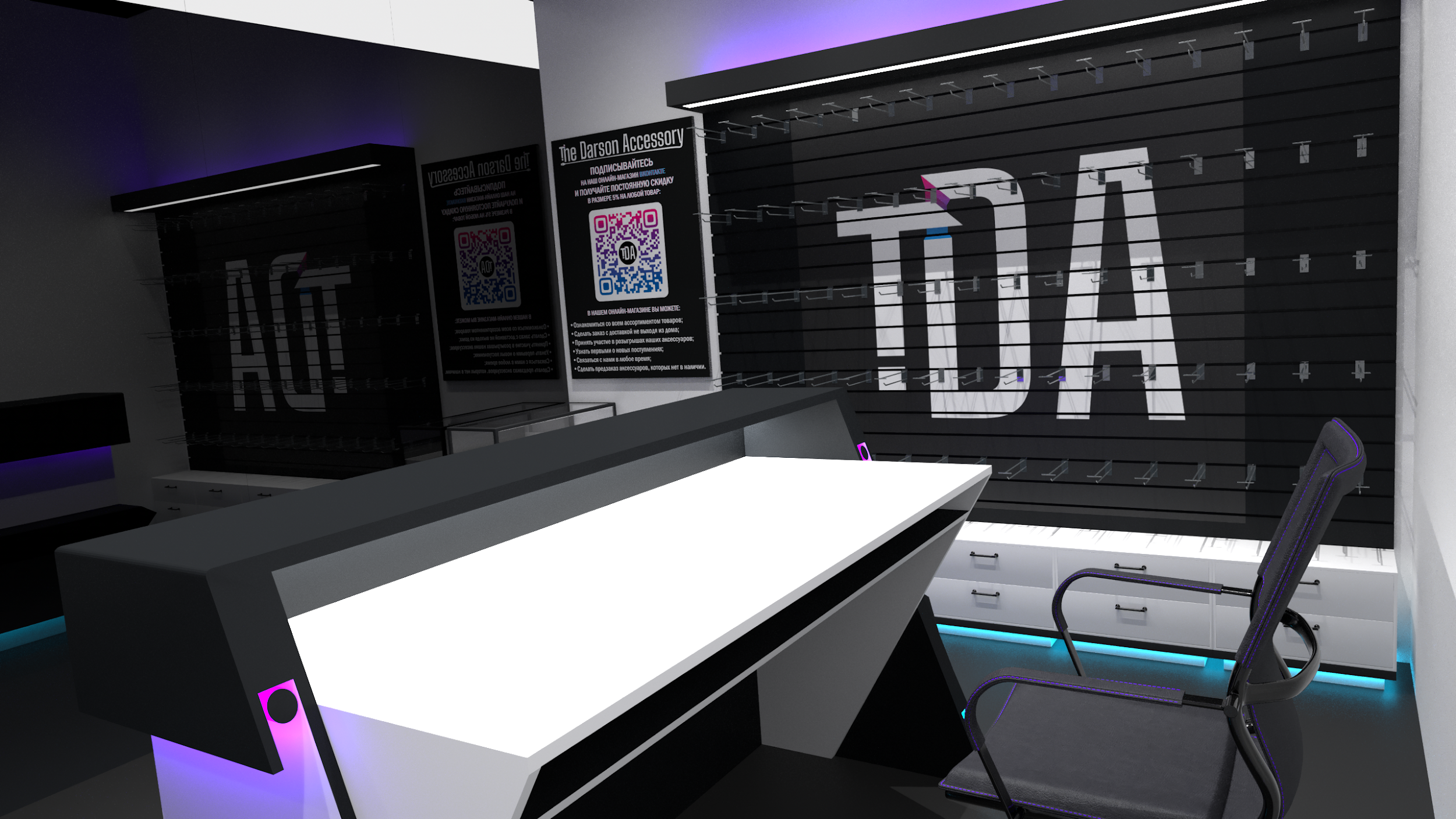 Контактные номера телефонов:+79999019950 – Роман+79999140590 – Елизавета

E-mail: rg.sr@ya.ruСтраницы TDA:
VK.COM The Darson AccessoryINSTAGRAM @thedarsonaccessory